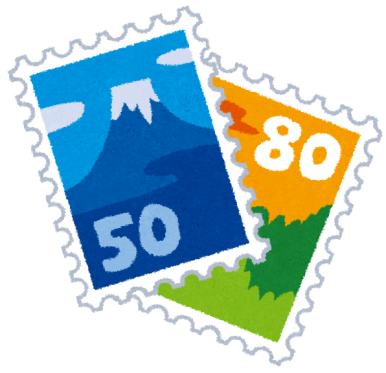 古切手仕分けサロンに
参加しませんか？
毎月１回、火曜日に船橋市ボランティアセンターにて
「切手整理サロン」を開催します。
使用済みの切手の仕分け、整理を行っていただける方を募集しています。
空いた時間に気軽にできるボランティア活動です。
ぜひ、お待ちしています！
日時
場所
持ち物
月に１回　火曜日　（直近の予定　１０/３１・１１/２８）
１０時～１４時　（時間内の出入り自由です！）
船橋市社会福祉協議会　ボランティアセンター
船橋市本町2-7-8船橋市福祉ビル１階会議室
TEL047-431-8808　FAX047-431-2678
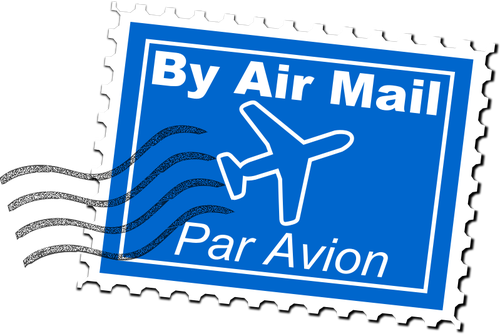 汚れてもいい服装、飲み物等
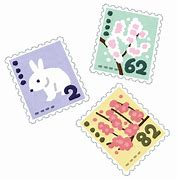 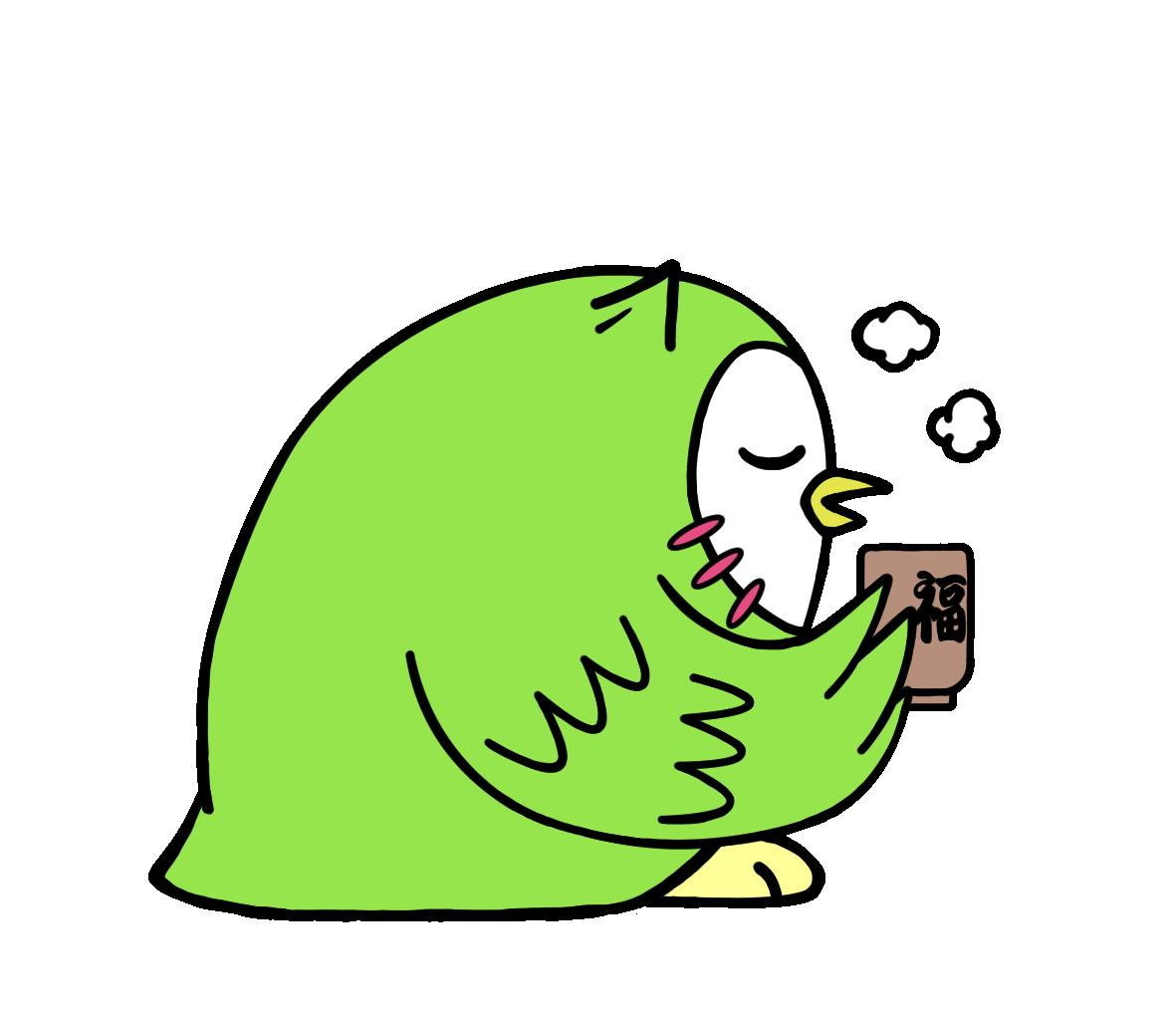 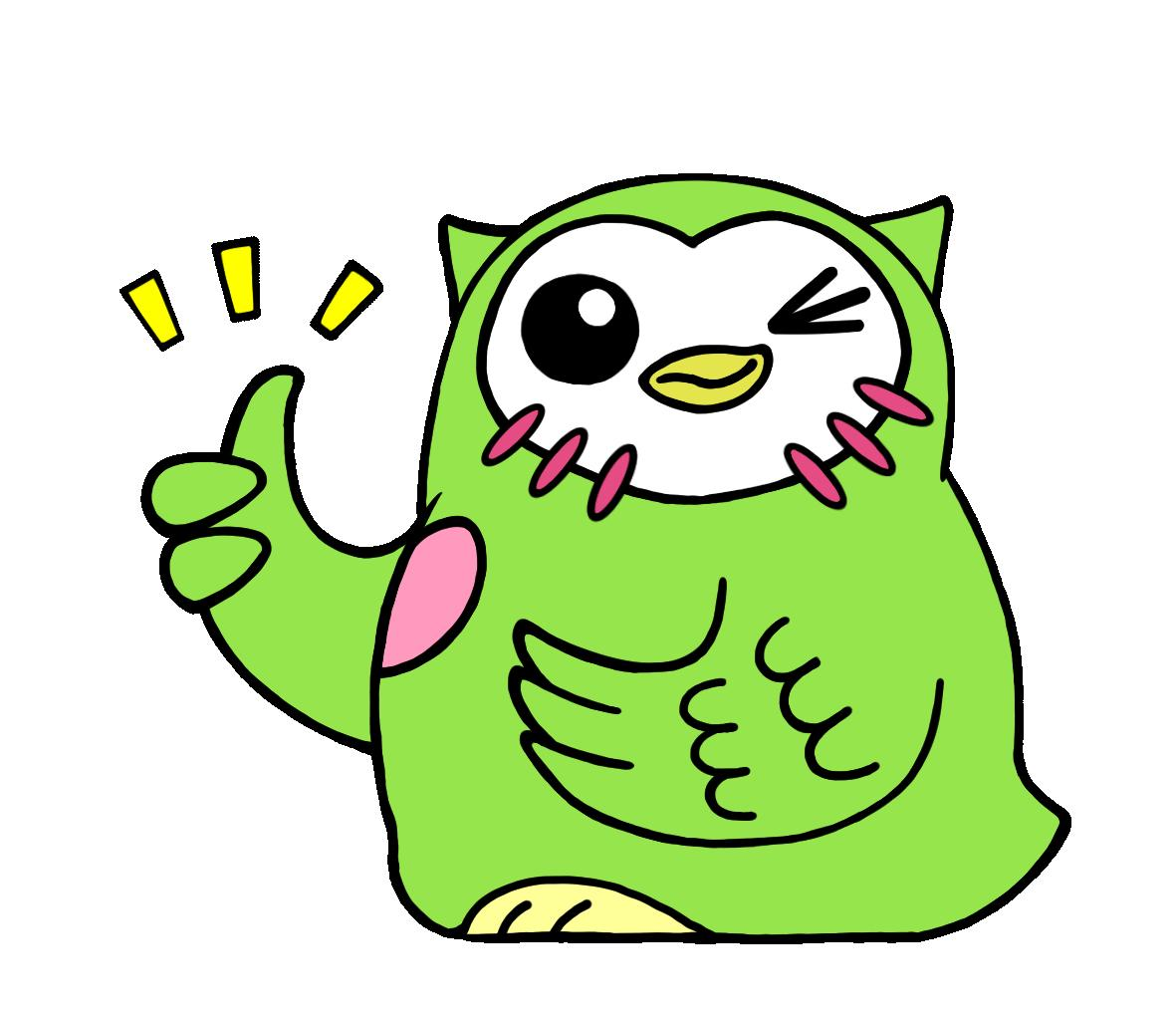